Service User Survey Results 2025
Context
This is the third client survey since 2022, and the first since the addition of Wandsworth services to the charity’s operational portfolio
The service survey was conducted in March and April, at the same time as the staff survey, thereby providing additional evidence on our impact for the annual report. 
Questions sought to evaluate opinion of those using our services against our values and how far we have met them in the delivery of our work.
Of the 203 active clients at the time of the survey 139 completed returns representing 68% of those current in receipt of support.
There was good compliance across most services, with the lowest from the Kensington and Chelsea Supported Employment Service and the highest from Wandsworth.
This is the first full survey since we instituted the strengths-based evaluation and support processes adopted in 2023.
Number of participants in this year’s survey
Number of returns by department
Total number of survey returns
139
68%
Total returns as a percentage of those using our services
Empowerment and IndependenceHow good would you rate your quality of life
Percentage of participants rating their quality of life as high
67%
Empowerment and PartnershipDoes our work at Balance make you life better
98% 
The percentage of those surveyed
who say our work makes life
better
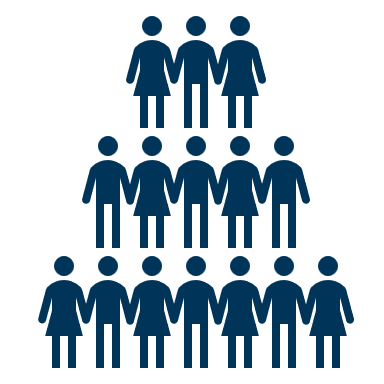 1% 
Who said it didn’t
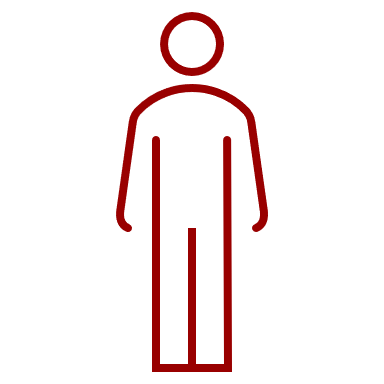 ProfessionalismAre you able to tell us how you feel when you need to
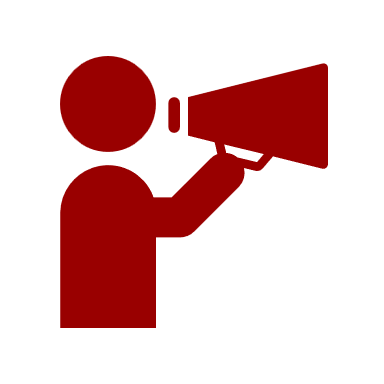 96% 
of respondents said they could tell us how they 
feel when they need to
100% 
Of those who responded told us they were 
treated with respect
Partnership and ProfessionalismDefining support and how its delivered
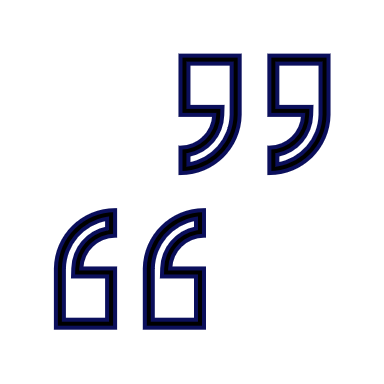 96% of those surveyed said they were listened to when making decisions about their support
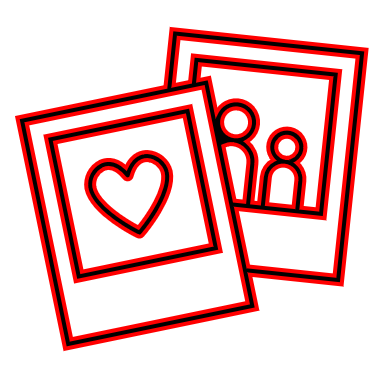 130 of those asked told us we work well with their families or others who are significant in their lives
94% of those surveyed told us they would recommend the charity to their friends and family
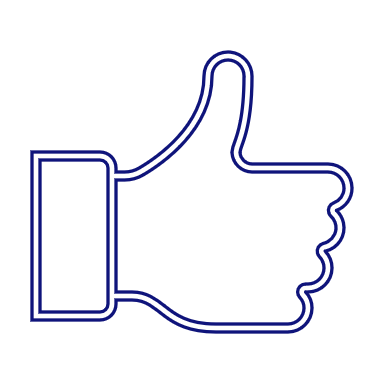 Sustainability and EmpowermentChange in confidence in the last year
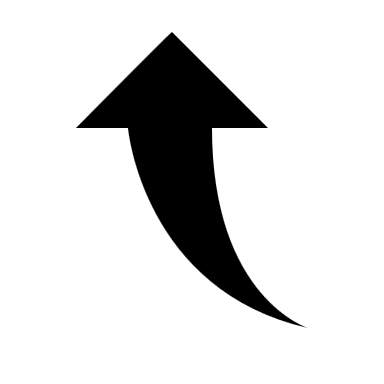 77% of our survey sample told us their confidence 
had improved in the last year, with only
2% saying it had got worse
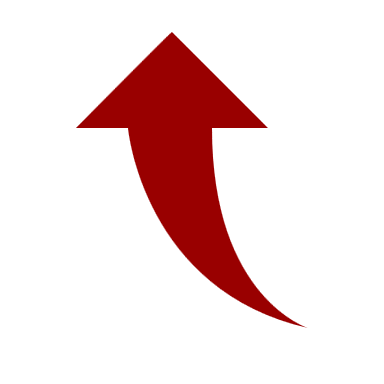 Professionalism and SustainabilityHow many stars would you give us for our work
82%
15%
2%
1%